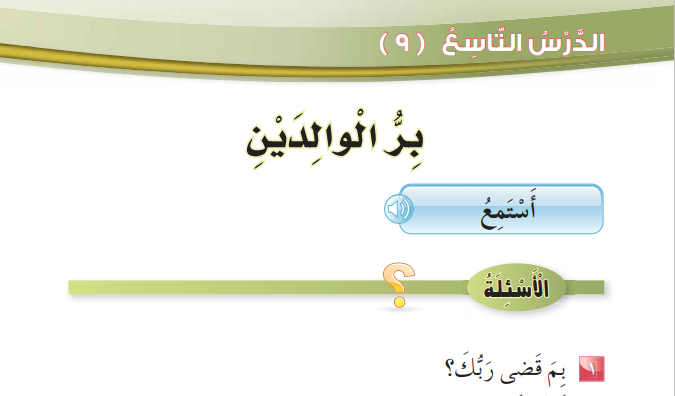 قَضَى رَبُّكَ أَلَّا تَعْبُدوا إِلّا إِيّاهُ وَ بالْوالِدينِ إِحْسانًا.
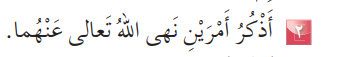 1-لَا تَقل لهُمَا أفّ. 
2-لا تَنْهرهُما.
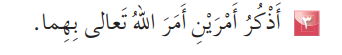 1- قُلْ لَهُما قَولًا كَريمًا.
2-اخْفِضْ لَهُما جَناحَ الذُّلّ مِنَ الرَّحمةِ.
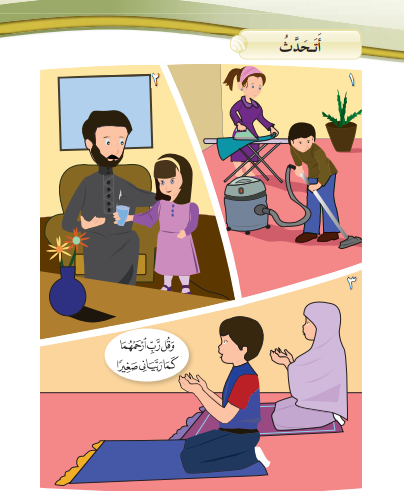